به نام خدا
آشنایی با محصولات مجاز آرایشی و بهداشتی
شناسایی فرآورده های آرایشی و بهداشتی مجاز
برچسب رهگیری اصالت
ویژگی های محصولات وارداتی مجاز
نکات قابل توجه هنگام خرید کالاهای آرایشی و بهداشتی
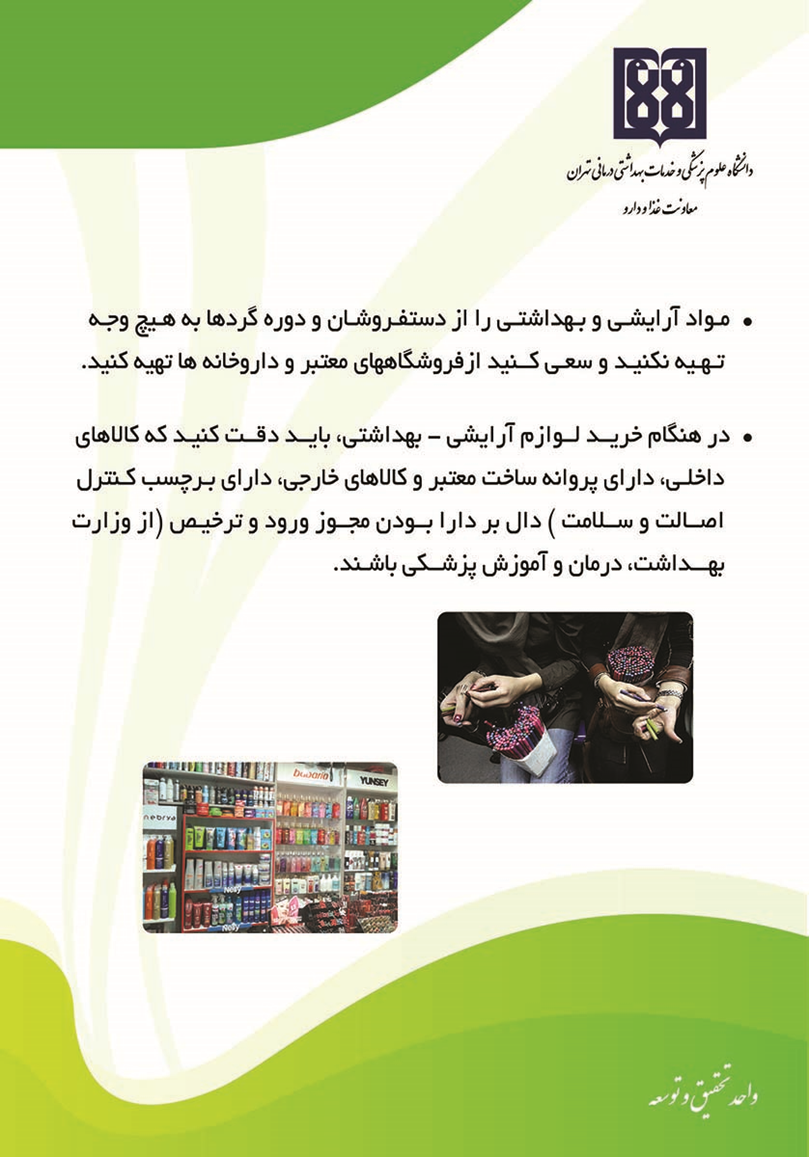 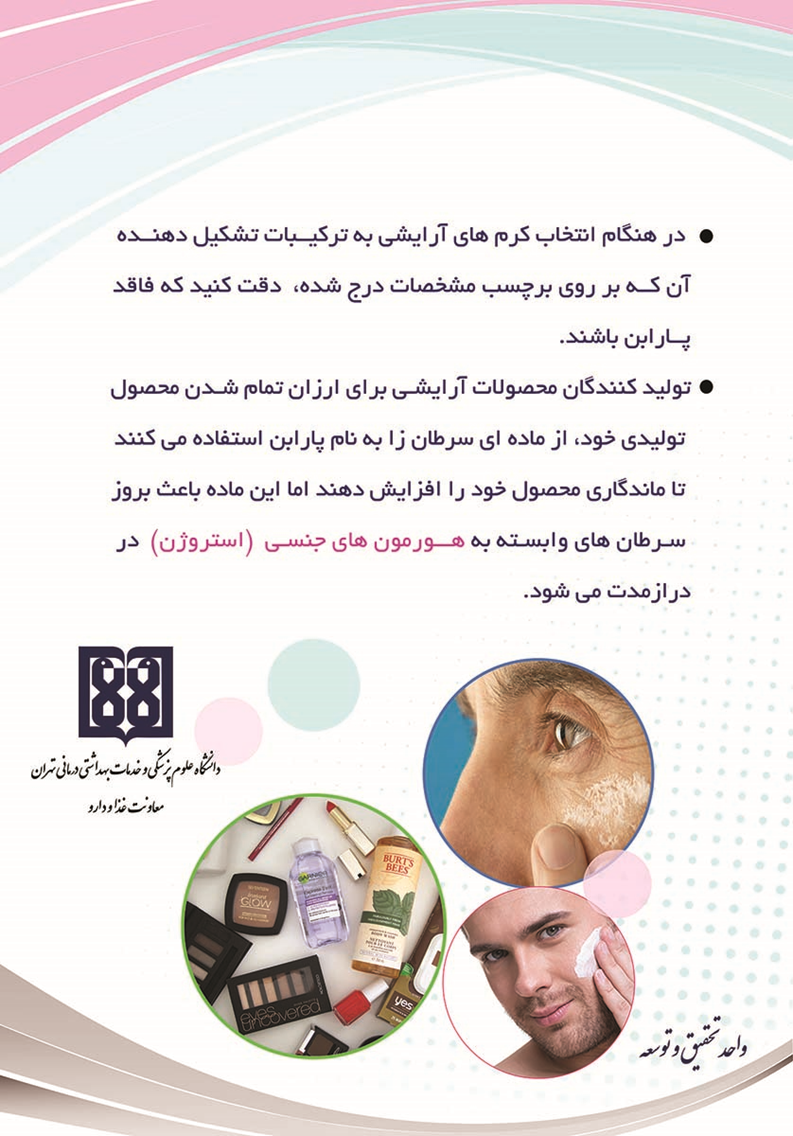 عوارض ناشی از مصرف محصولات آرایشی و بهداشتی غیر مجاز
واحد رسیدگی به شکایات مردمی
مصرف کنندگان عزیز می توانند در صورت مواجهه با هرگونه مشکل درخصوص محصولات غذایی، آشامیدنی، آرایشی و بهداشتی به 
 واحد رسیدگی به شکایات مردمی شبکه بهداشت و درمان دلیجان ، کارشناسان نظارت بر مواد غذایی و بهداشتی مراجعه کنند.